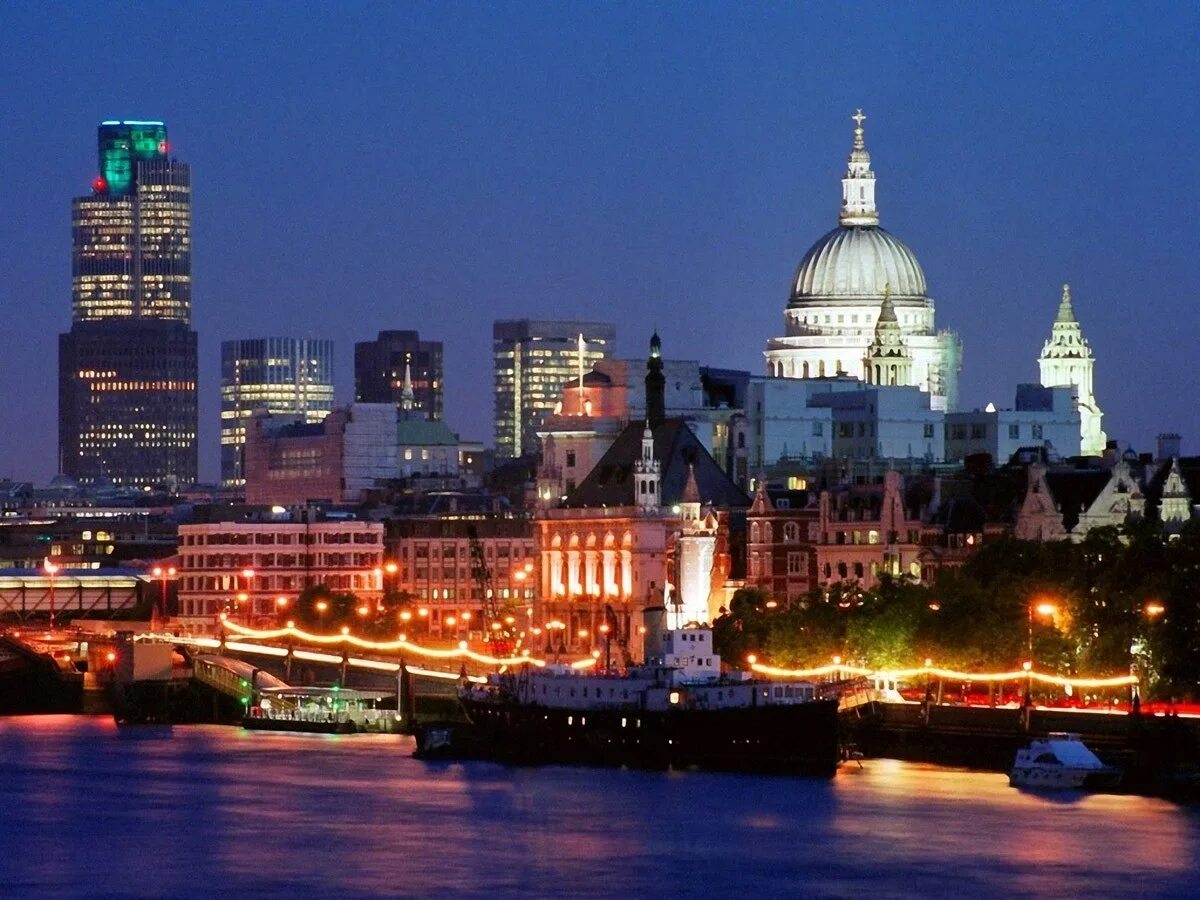 London's most famous places of interest
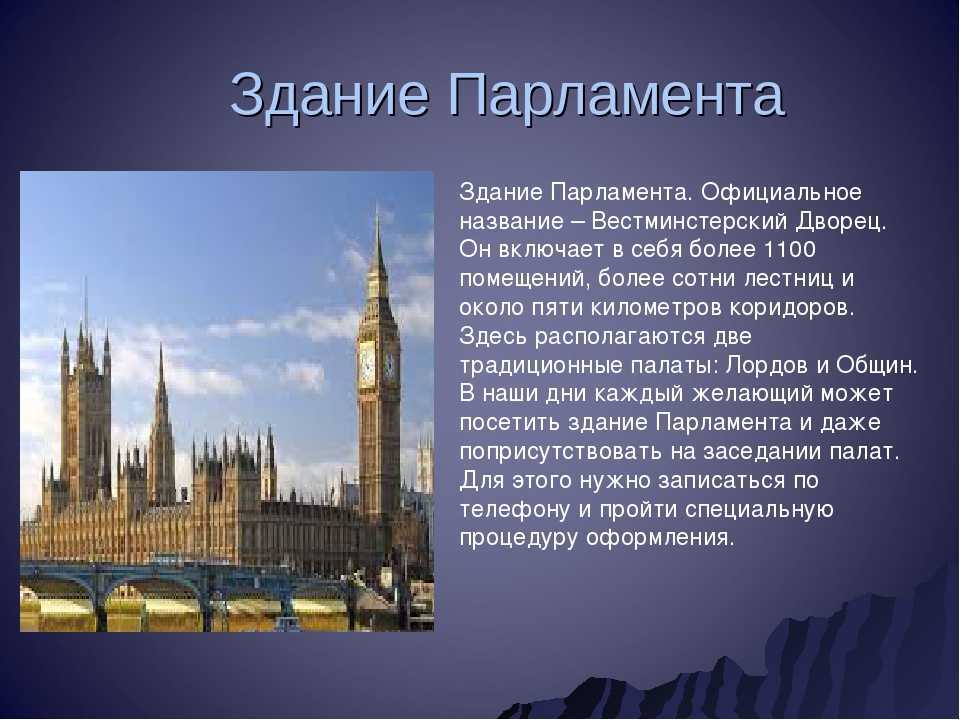 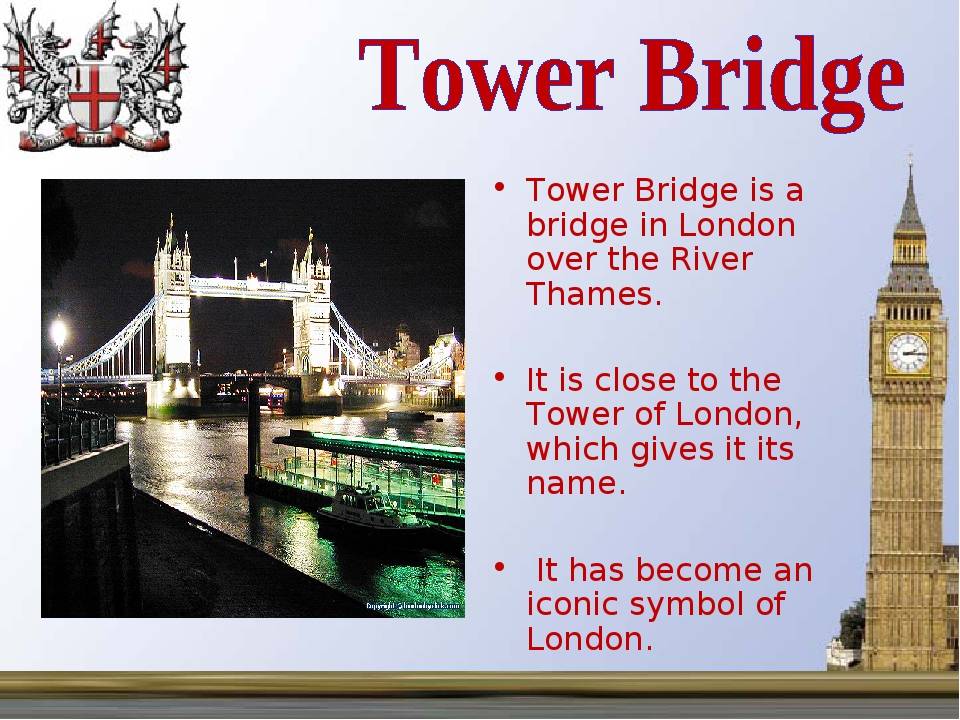 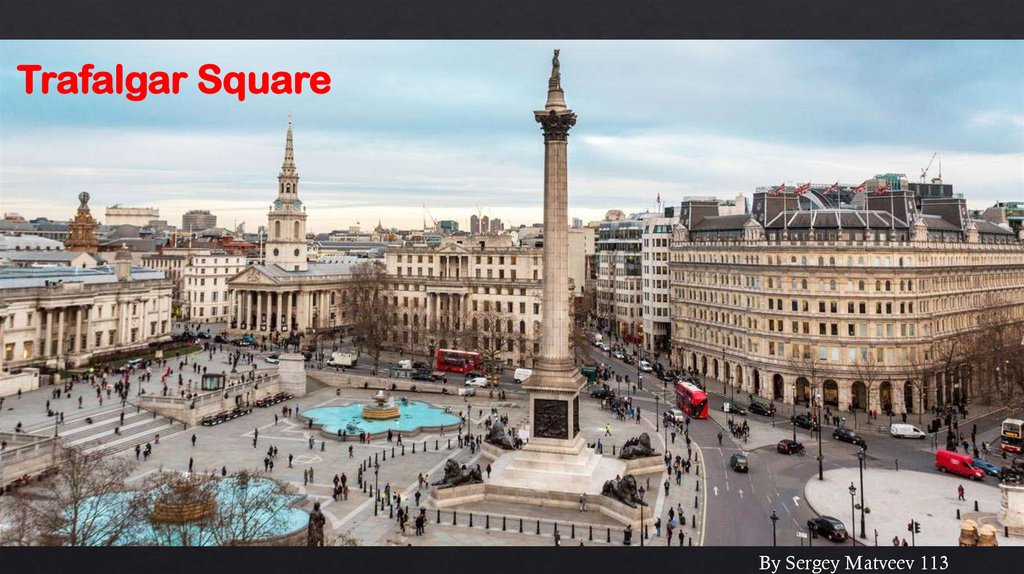